KUA
ABSTRACT EXPRESSIONISME
MASSACULTUUR – POP ART
MODERNISME:
Piet Mondriaan
Vernieuwing
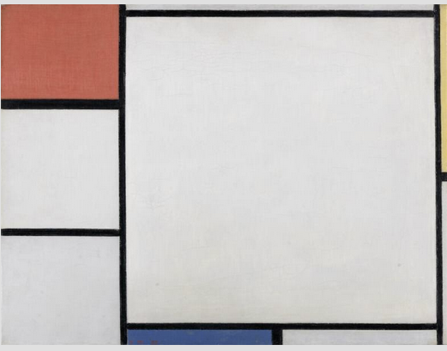 Handschrift
Authenticiteit
Compositie met rood, geel en blauw, 1927
40 x 52 cm
Utopie d.m.v. kunst
ABSTRACT EXPRESSIONISME
Expressie: 
Teruggaan naar de kern van hun gevoel 


Abstraheren: 
Hoeft niet meer gelijk herkenbaar/begrijpelijk te zijn
GEDACHTEGOED
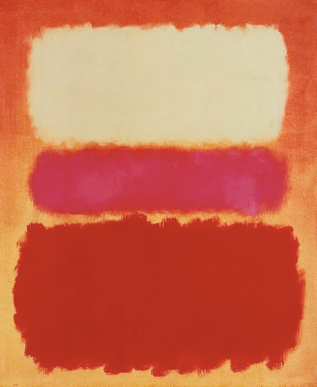 Mark Rothko
Colourfield painting 
Monotone Kleurvlakken
KUNSTENAARS UIT HET ABSTRACT EXPRESSIONISME
White Cloud over  Purple 
     1995
Jackson Pollock
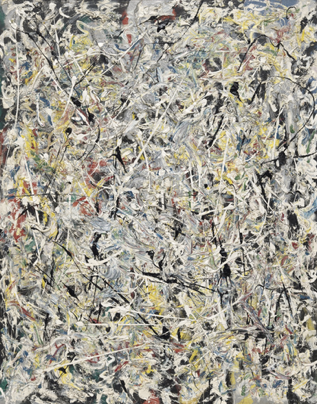 Action Painting 
Grove toets 
Groot formaat
White Light
1954
Experiment 

Expressie 

Verzet tegen hetgeen wat ze kennen 

Inspiratie voor kunst uit andere continenten  “primitivisme”
Karel Appel
Het zonnedier
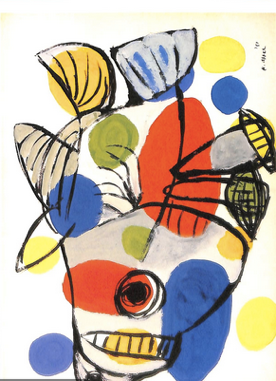 COBRA
Copenhague - Bruxelles - Amsterdam
Corneille
Vogel en Kat
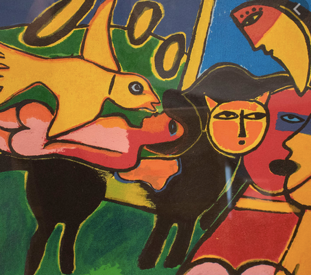 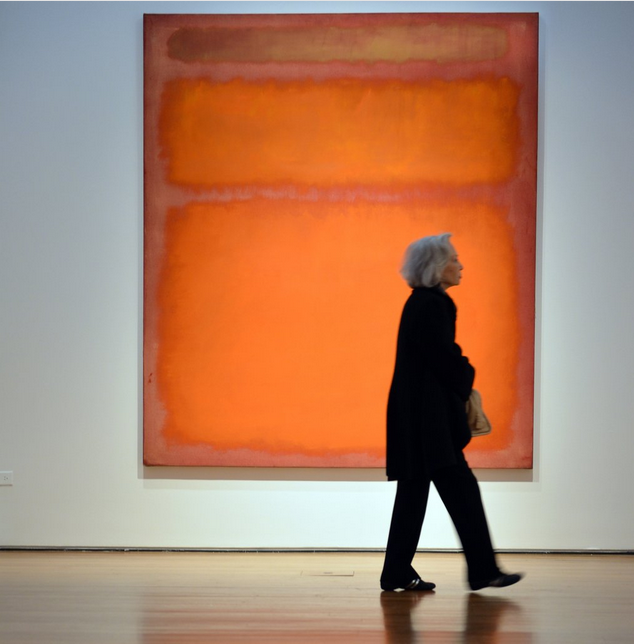 Orange, Red, Yellow  - 1961
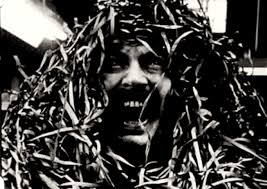 Karel Appel componist: www.youtube.com/watch?v=cS3zSE-Nbf0
Pak je telefoon! 

Ga naar 
www.menti.com

Toets de cijfercode zometeeen in!

Voer je naam in! 

Let’s Play 
MENTIMETER TIJD!
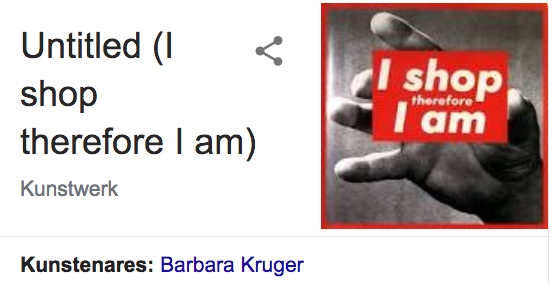 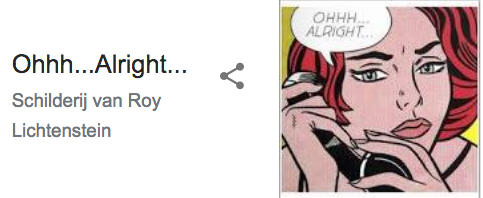 POP ART
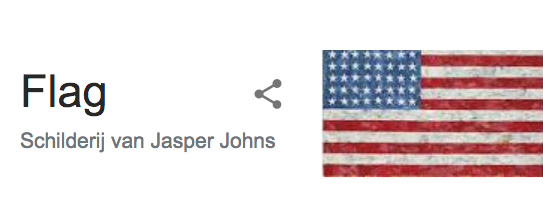 Engeland & Amerika – 1960

Groei Amusementssector & Welvaart
ONSTAAN
Herkenbare beeldtaal en niet ingewikkeld te begrijpen voor het grotere publiek
Hergebruik van beeld 
Vergroting – herhaling –kopieren 


Beelden de massamedia 
televisie – radio – popmuziek – films. 




De dagelijkse thematieken kwamen aan bod in de werken
Campbell’s  Soup Cans -  Andy Warhol  


Geen lastig verhaal erachter
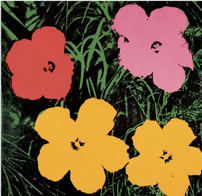 Flowers  - Andy Warhol - 1970
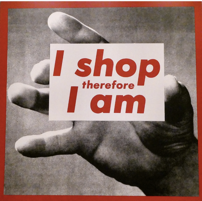 Untitled (I shop,  therefore I am) - Barbara Kruger, 1987
KENMERKEN STROMING
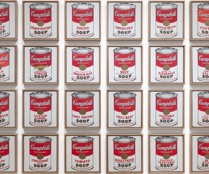 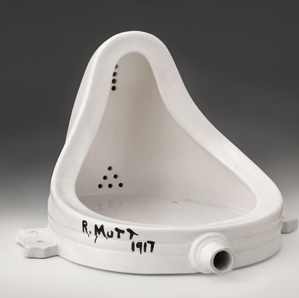 Ready Made: 
Kant en klare voorwerpen in een werk
Marcel Duchamp,
Fountain, 1917
MANIEREN VAN WERKEN
Assemblage:
Compositie van driedimensionale voorwerpen  ontstaan nieuw beeld
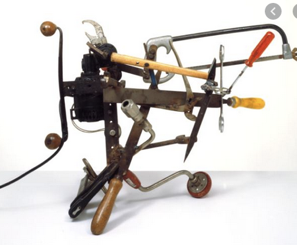 Debricollage
 Jean Tinguely,
 1970
Combine Painting:
Schilderen 
Collageren
Voorwerpen
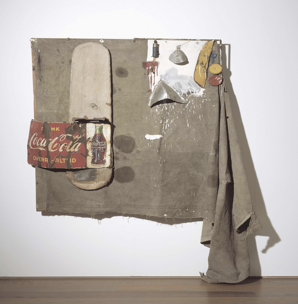 Robert Rauschenberg
Dylaby, 1962
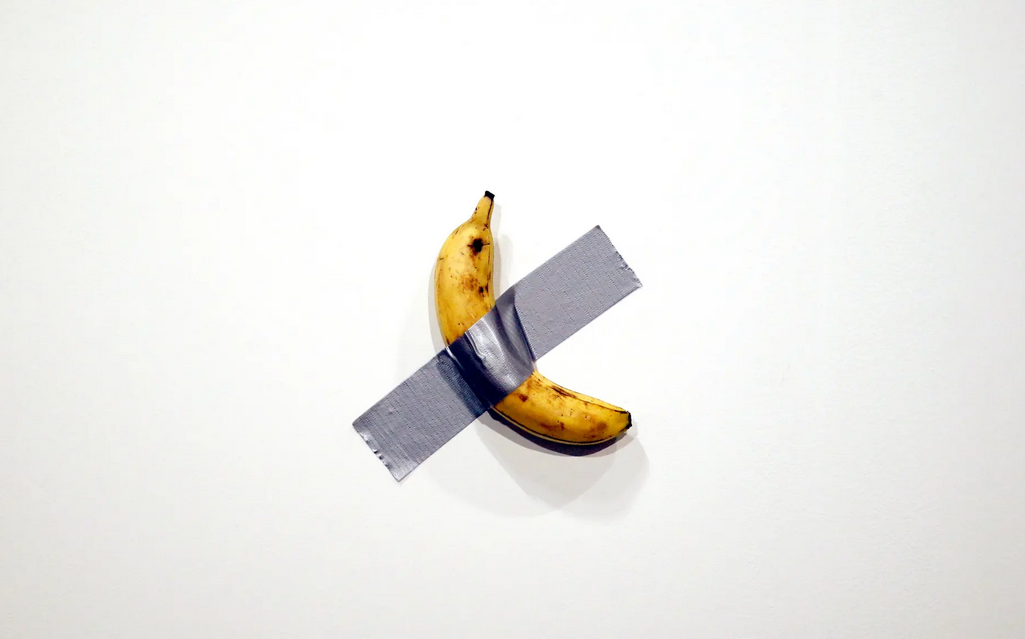 Maurizo  Cattelan
Comedian, 2019
Pak je telefoon! 


Ga naar 
www.menti.com

Toets de cijfercode zometeeen in!

Voer je naam in!
MENTIMETER TIJD
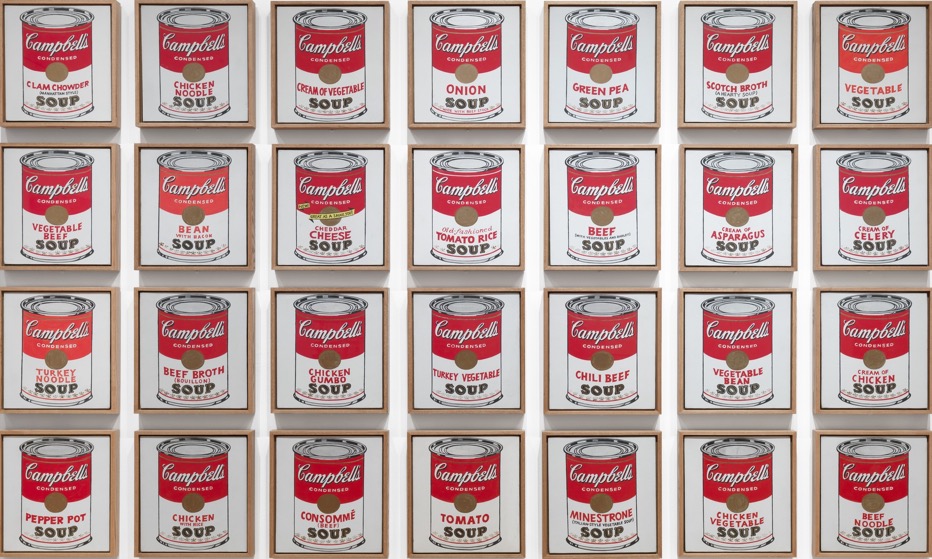 ANDY WARHOLCampbell’s Soup Can
https://www.youtube.com/watch?v=SdbOrNLcC0I&feature=youtu.be
EINDE
Nog vragen??